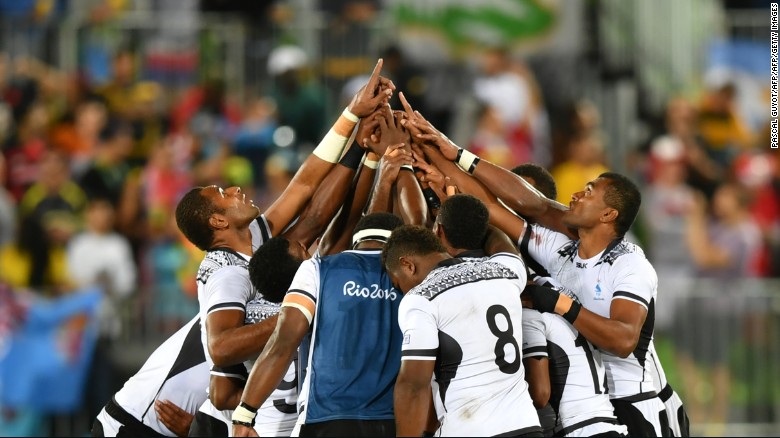 1
Role of Information and Communication Technology for Voter Education and Feedback
FEO’s 545 Text platform in the 2014 General Elections 
Case Study - Fiji
Presented by 	: Mohammed Saneem, Supervisor of Elections
2
[Speaker Notes: Title: Cambria 44 Bold Center
Text: Cambria 28 Non-bold Align Left]
Fiji
Fiji is an island nation in Melanesia archipelago of more than 332 islands amounting to a total land area of about 18,376 square kilometres (7,095 sq mi). 

Fiji consists of two major islands, Viti Levu and Vanua Levu. From a population of almost 850,000, most people live on the largest island, Viti Levu, where the capital, Suva, is located.

Source: National Geographic
http://travel.nationalgeographic.com/travel/countries/fiji-islands-facts/
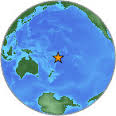 3
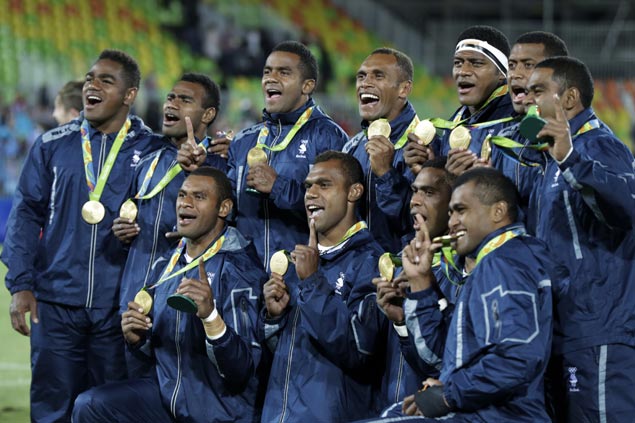 4
Best Practice/Case Study
545 Text Platform for Voter Information
Period of Implementation
Text Service: 28th June – 17th September 2014
Area Of Coverage
Up to 97 % of the population
5
Objectives
Introduce the 545 Text Platform
Explain its application
Discuss its effectiveness
Explore ways to enhance the Platform
6
Background – 2014 General Election Unique features
Electoral Laws finalized 28 March – Election 17 September

One Day elections with prepoll

Voters were assigned Polling Stations 

Not permitted to vote except where assigned

Polling Stations to have maximum of 500 voters (multiple stations in a venue)

Voters needed to know where they were assigned

2014 statistics – over 1.4m mobile phones in use
7
Population Vs Mobile Users in Fiji 2014 Data
Population of 869,458
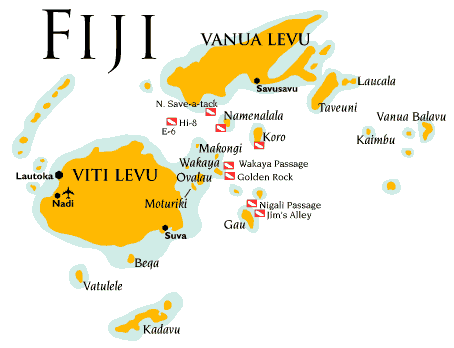 Vodafone (leading mobile operators) – over 600,000 active subscribers
Digicel (2nd largest mobile operator) – over 160,000 active subscribers
8
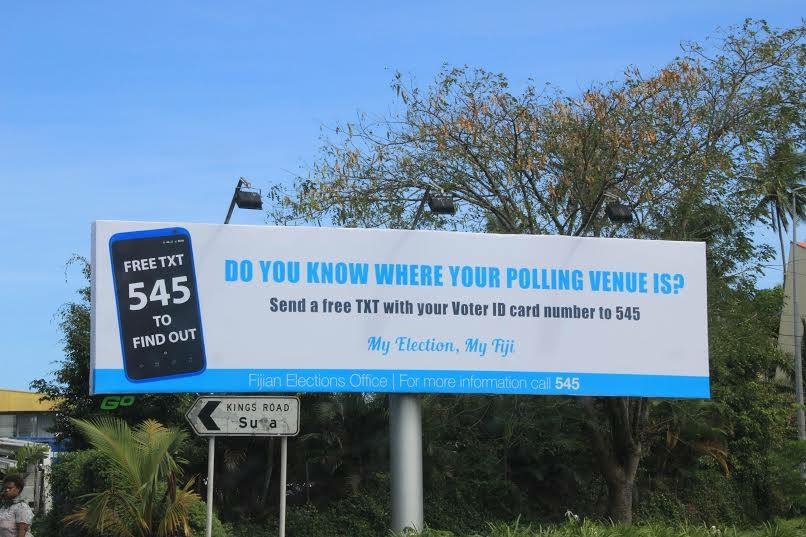 9
545 Text Platform Utilization
Free SMS platform
10
Positive Experiences
Provided an interactive platform for voters and FEO;

Voter queries were dealt with in a timely manner

Free of charge and accessible service to voters;

Voters could always access the information in their phones; and

Had power of penetration.
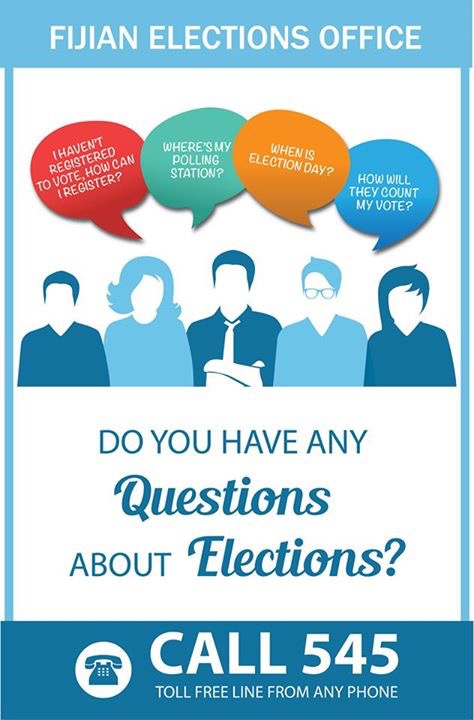 11
SWOT Analysis
12
Use of other Information and Communication Technology
Social Media 

YouTube

Radio and Television Advertisements

Talkback Shows

Live Outside Broadcasts

Everything under the sun 
13
General Election 2014
Conducted after a lapse of 8 years

 Organised by the FEO for the 50 new member parliament under the 2013 constitution

 Lowest number of invalid votes in Fiji History – 0.75%

 Demonstrates the strength of the new electoral system

 84.6% Voter turnout on a voluntary voting system
14
VINAKA VAKALEVU
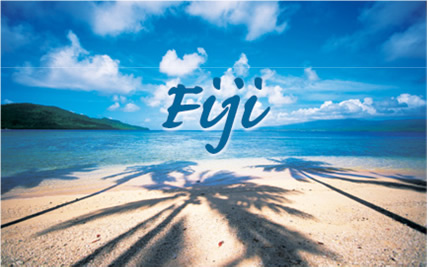 15